Session 4
‘Bouncebackability’
How do you handle bouncing back?

Answer the following questions/finish the sentences:

I have shown ‘grit’ when…



2.     I need to show more determination when…



3.    How do you handle making a mistake?         What is your reaction?



4.    Think of a time when you made a mistake.         Were you kind to yourself?
What does ‘work hard’ and ‘be kind’ mean?

Fill in the person outline with all the things that you can do to show you are working hard. 
























Now think about what you can do to be kind.

How many of these things do you do already?

Highlight the ones that you would like to do more of!
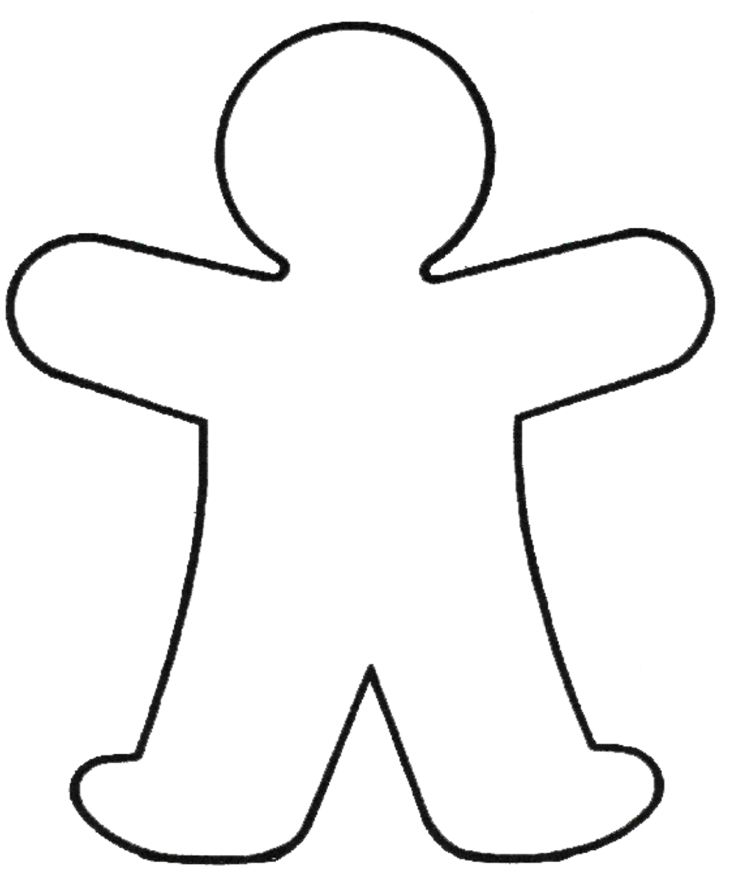